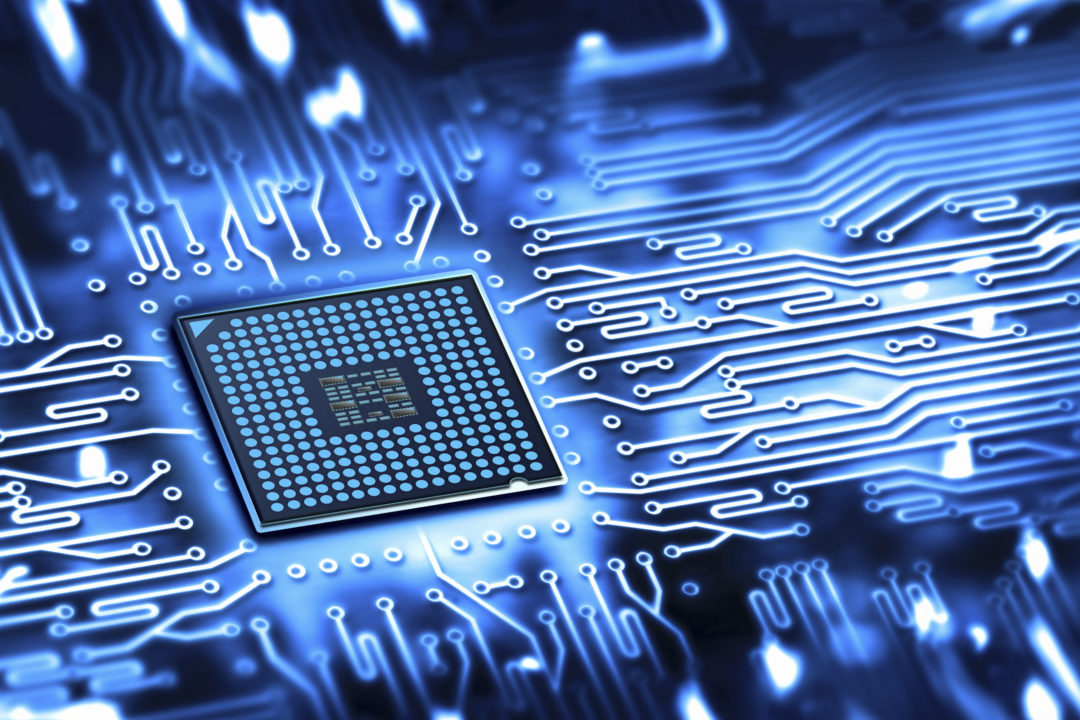 Electric circuits
Made by: saif fashho and sami abbasi
What is a circuit?
A circuit is a complete path around which electricity can flow. It must include a source of electricity, such as a battery. Materials that allow electric current to pass through them easily, called conductors, can be used to link the positive and negative ends of a battery, creating a circuit.
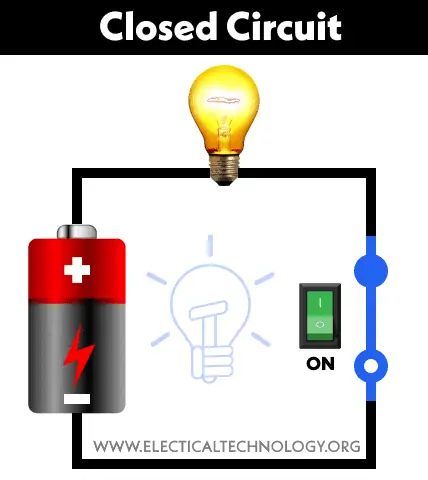 What is a circuit made up of?
A circuit is made up of a wire, a cell ,a battery ,a lamp, a switch, a buzzer and a motor.
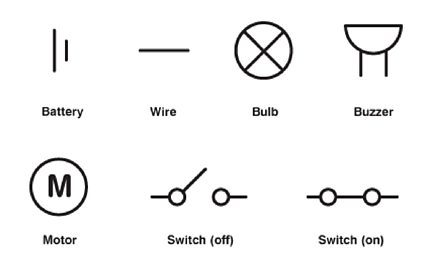 What does a cell contain?
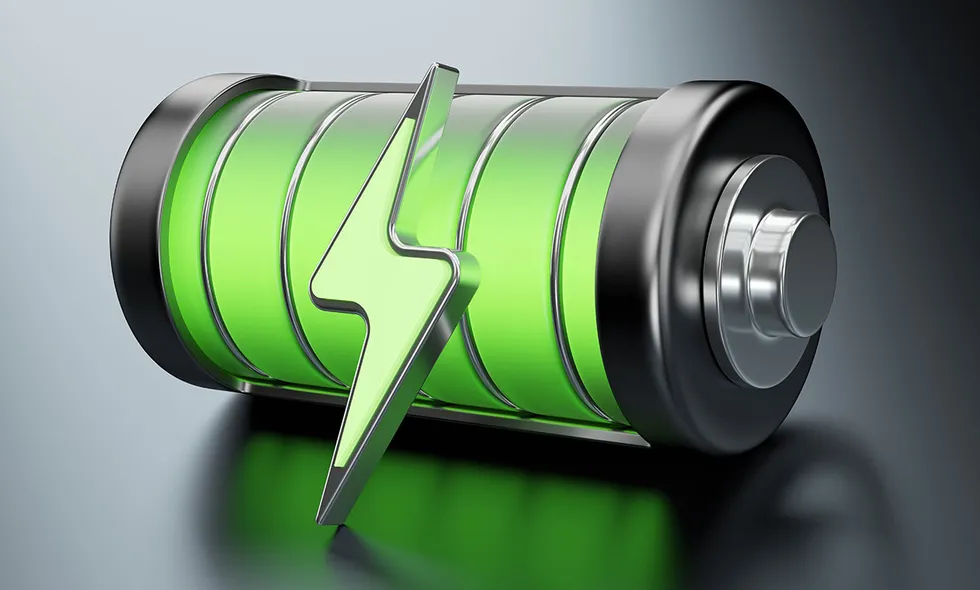 A cell has a positive and a negative terminal. If you connect cells together in a battery it will work but if you connect them to the same sides it will not work.
How can you measure current?
You can measure current using ammeter in amperes (A) smaller currents are measured in milliamps(mA) 1mA is =to 0.001A.
The circuits symbol for ammeter is
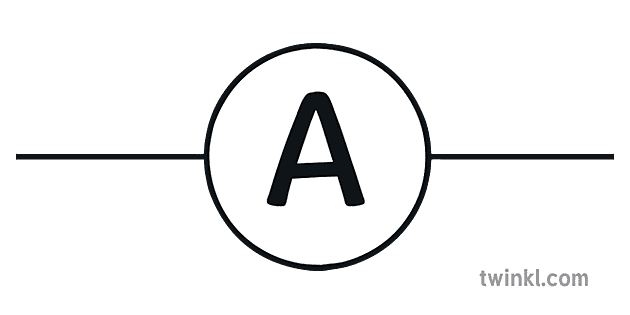 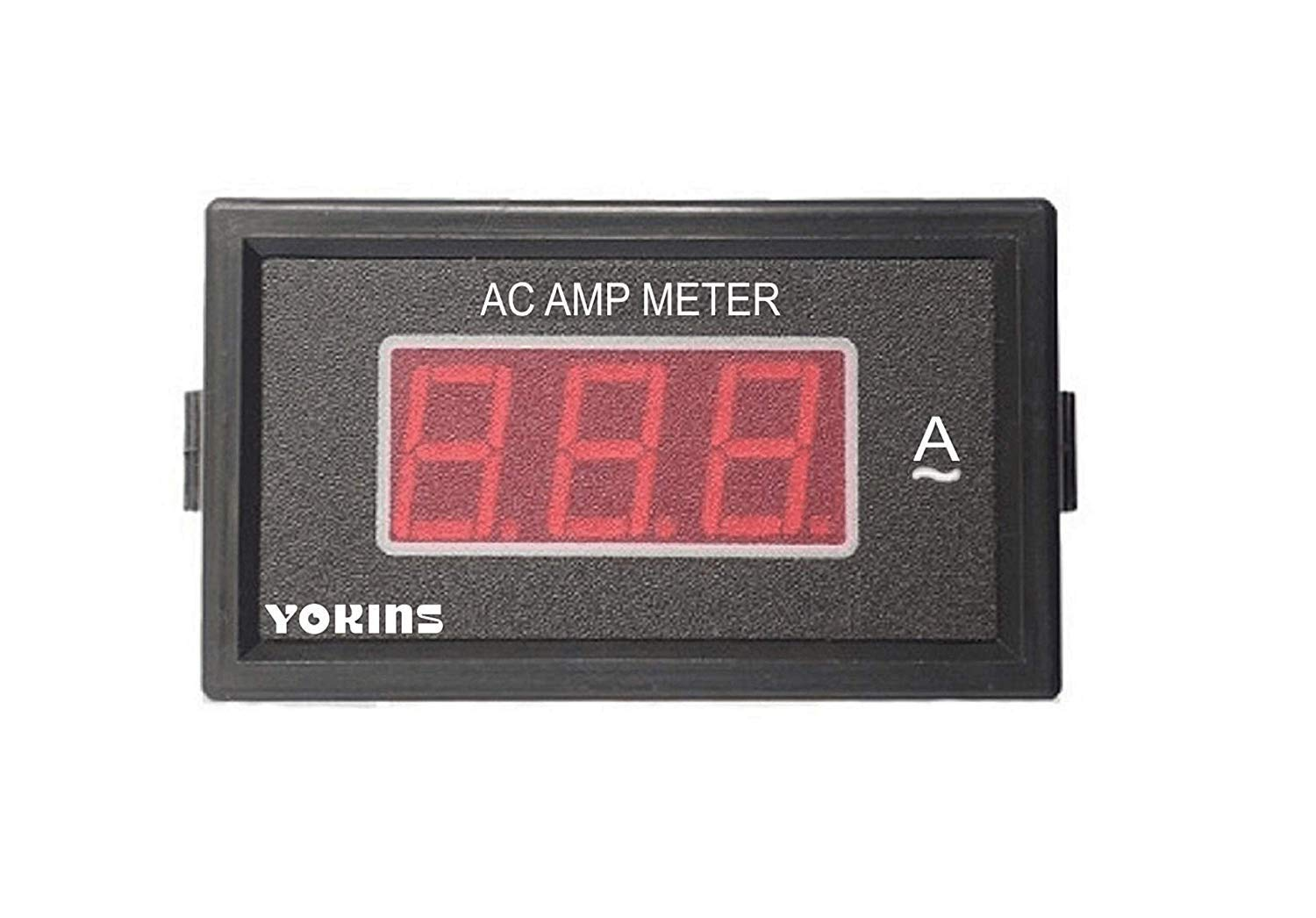 What is a single loop called ?
a circuit with a single loop is called a series circuit.
In a series circuit if one lamp breaks then all lmaps will go out(break).
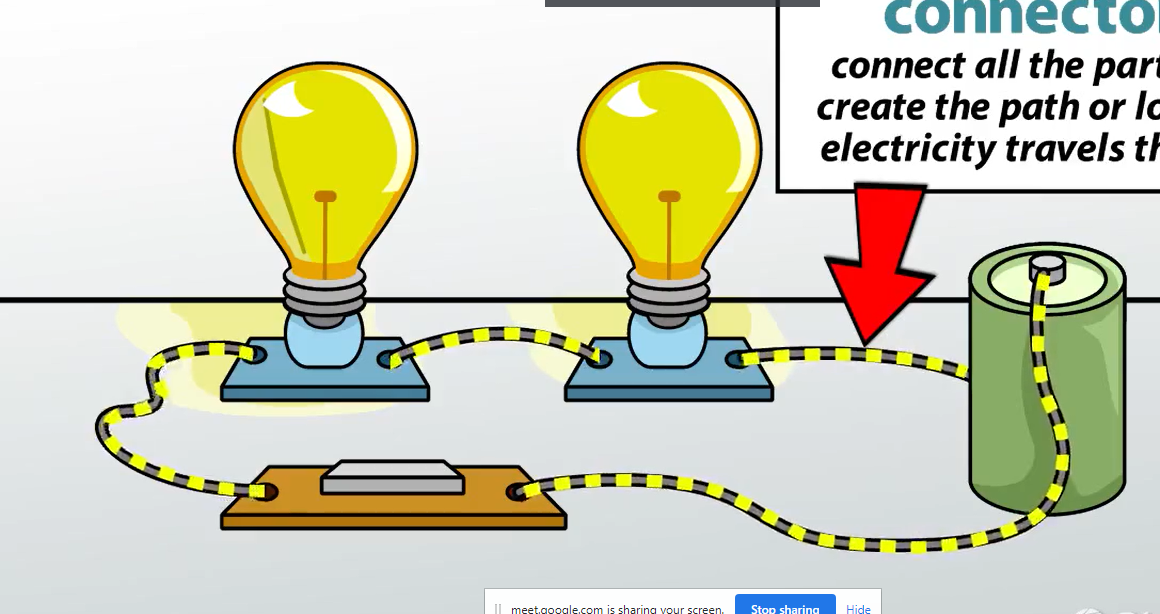 Parallel circuit
A circuit is said to be parallel when the electric current has multiple paths to flow through. If one lamp breaks in a parallel circuit the circuit will still work
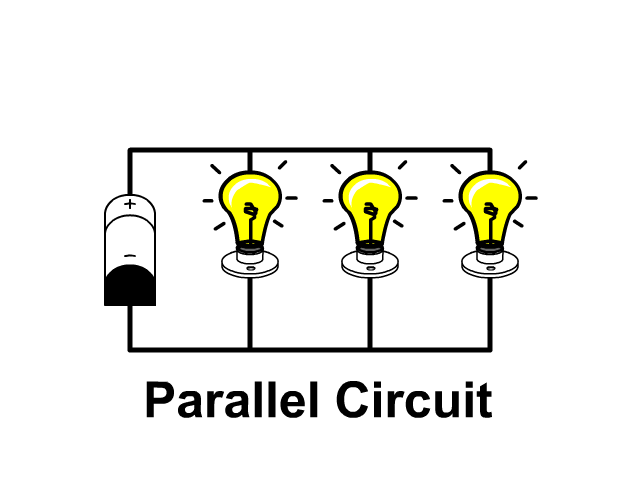 Check your understanding
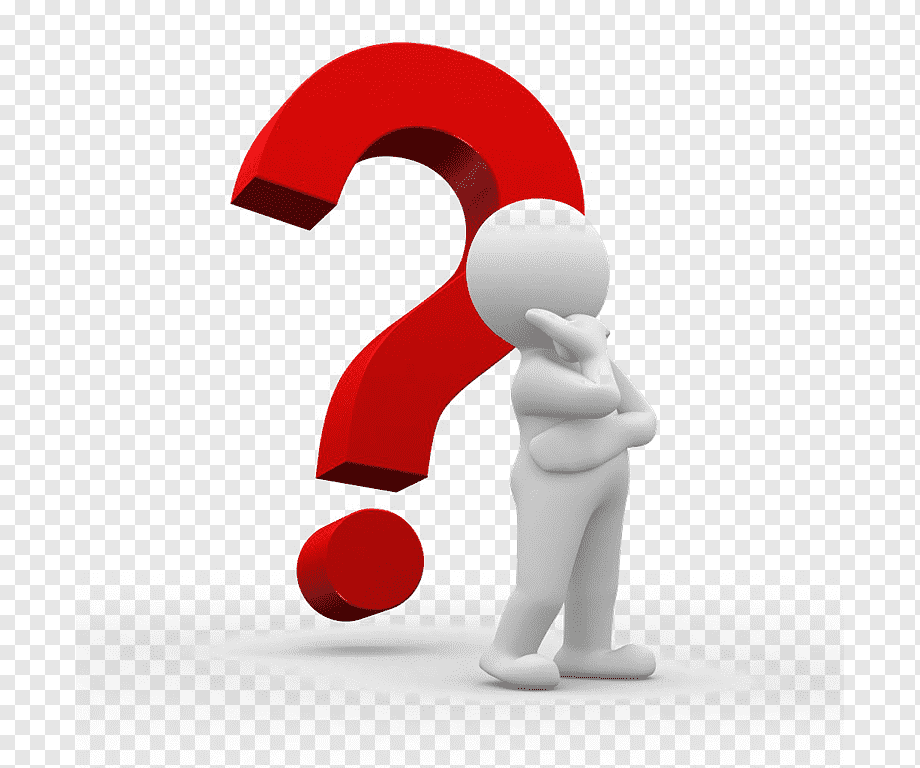 What is a circuit ?
A circuit is a complete path around which electricity can flow. It must include a source of electricity, such as a battery.
A circuit contains multiple pathways, or branches. Each device in a circuit is on a separate branch. The current flowing through a circuit divides as it reaches each branch.
What does 1mA equals to ?
0.01A                                                                      0.001A
Which one is the symbol for a cell?
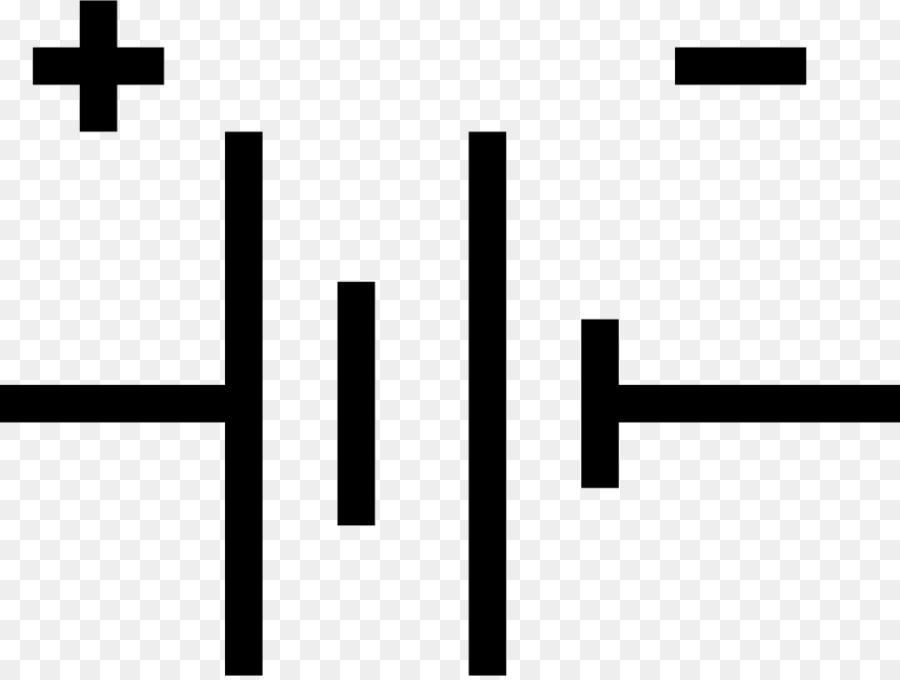 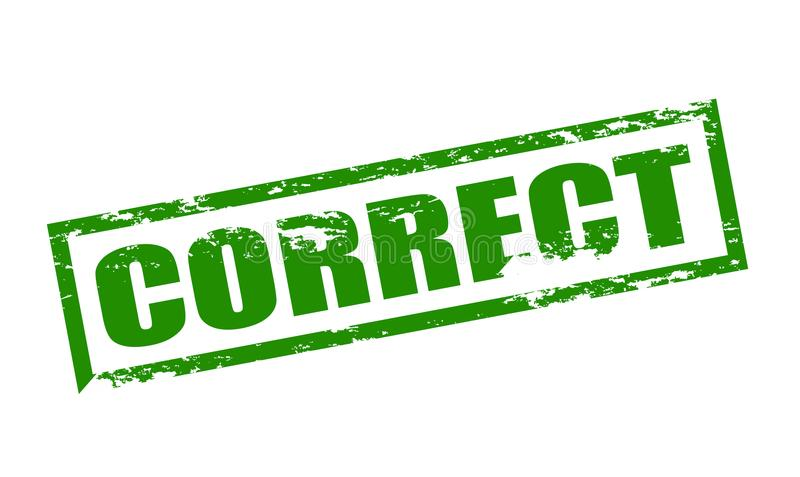 2
3
1
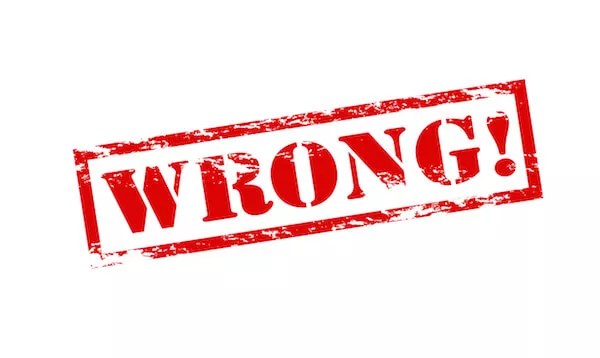 1
3
2
This is a circuit simulation
https://phet.colorado.edu/sims/html/circuit-construction-kit-dc-virtual-lab/latest/circuit-construction-kit-dc-virtual-lab_en.html